1
Организация и проведение экзаменов методом слепого оценивания
в Инновационном Евразийском университете
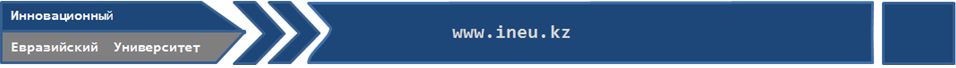 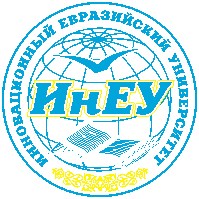 2
Правила организации экзаменов методом слепого оценивания
ИнЕУ внедряет метод слепого оценивания при проведении экзаменов с целью снижения коррупционной составляющей и максимальной объективности при проверке экзаменационных ответов.
Метод слепого оценивания позволяет скрыть от экзаменатора личность обучающегося, его персональные данные. Экзамен методом слепого оценивания проводится с использованием информационно-коммуникационных технологий.
Продолжительность экзамена методом слепого оценивания составляет 90 минут
Экзаменационный материал представляет, как правило, набор кейсов. 
Преподаватель разрабатывает равные по сложности кейсы. Обучающийся при сдаче экзамена получает кейс из соответствующей базы кейсов, раздача кейсов проводится автоматически компьютерной программой. При этом все задания в кейсах имеют равную сложность.
Ответы на каждый кейс оценивается по 100 бальной шкале. Политика оценивания описывается в Силлабусе курса.
Выбор дисциплины, по которым проводятся экзамены методом слепого оценивания, определяет выпускающая кафедра.
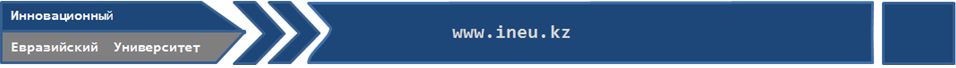 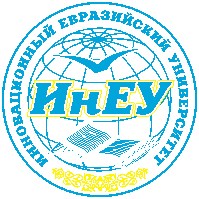 3
Алгоритм сдачи экзаменов методом слепого оценивания
Узнать перечень дисциплин, по которым проводятся экзамены методом слепого оценивания 
Сдача экзаменов методом слепого оценивания
Проверка баллов
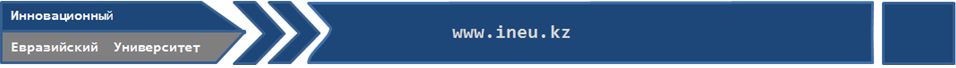 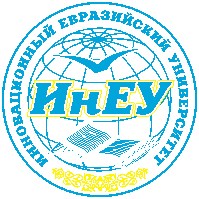 Узнать перечень дисциплин, по которым проводятся экзамены методом слепого оценивания
На сайте dot.ineu.kz- График вебинаров-Вебинар для обучающихся об организации и проведении экзаменов методом слепого оценивания – прикреплен файл с перечнем дисциплин
Преподаватель – предметник
Куратора группы
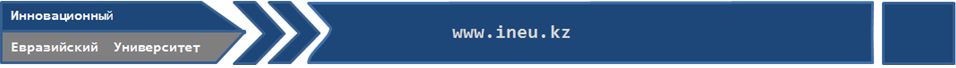 4
Сдача экзаменов методом слепого оценивания происходит строго по графику экзаменационной сессии
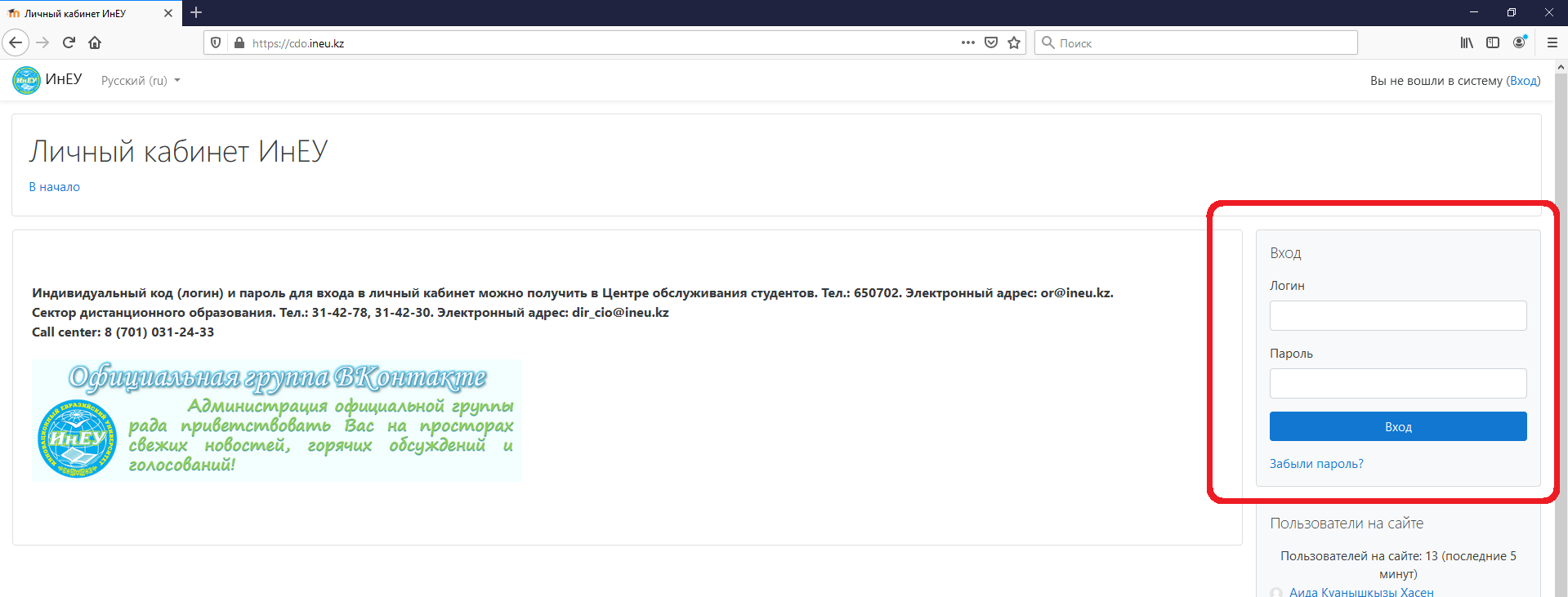 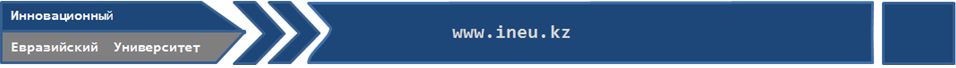 5
6
Сдача экзаменов методом слепого оценивания
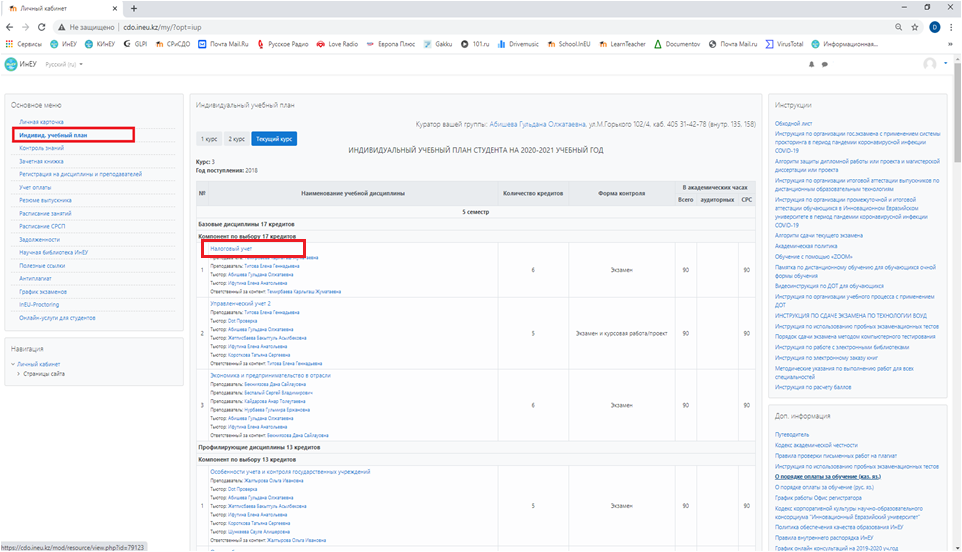 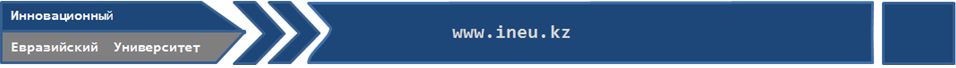 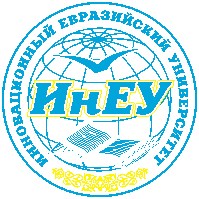 7
Сдача экзаменов методом слепого оценивания
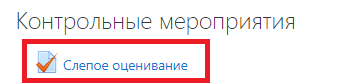 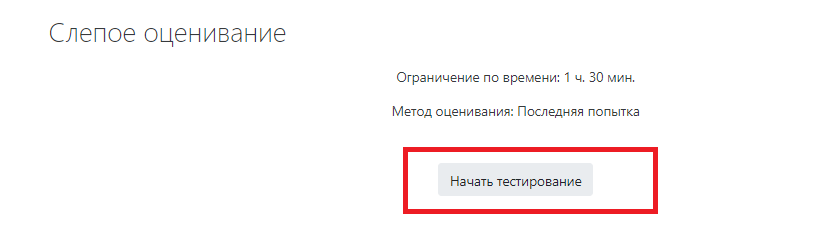 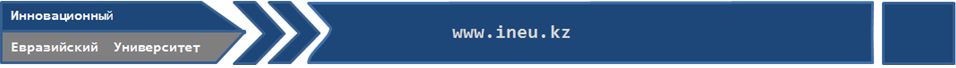 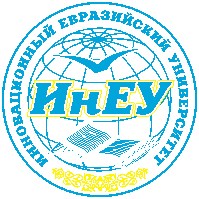 Слепое оценивание.                                          Сдача экзамена без вложения
8
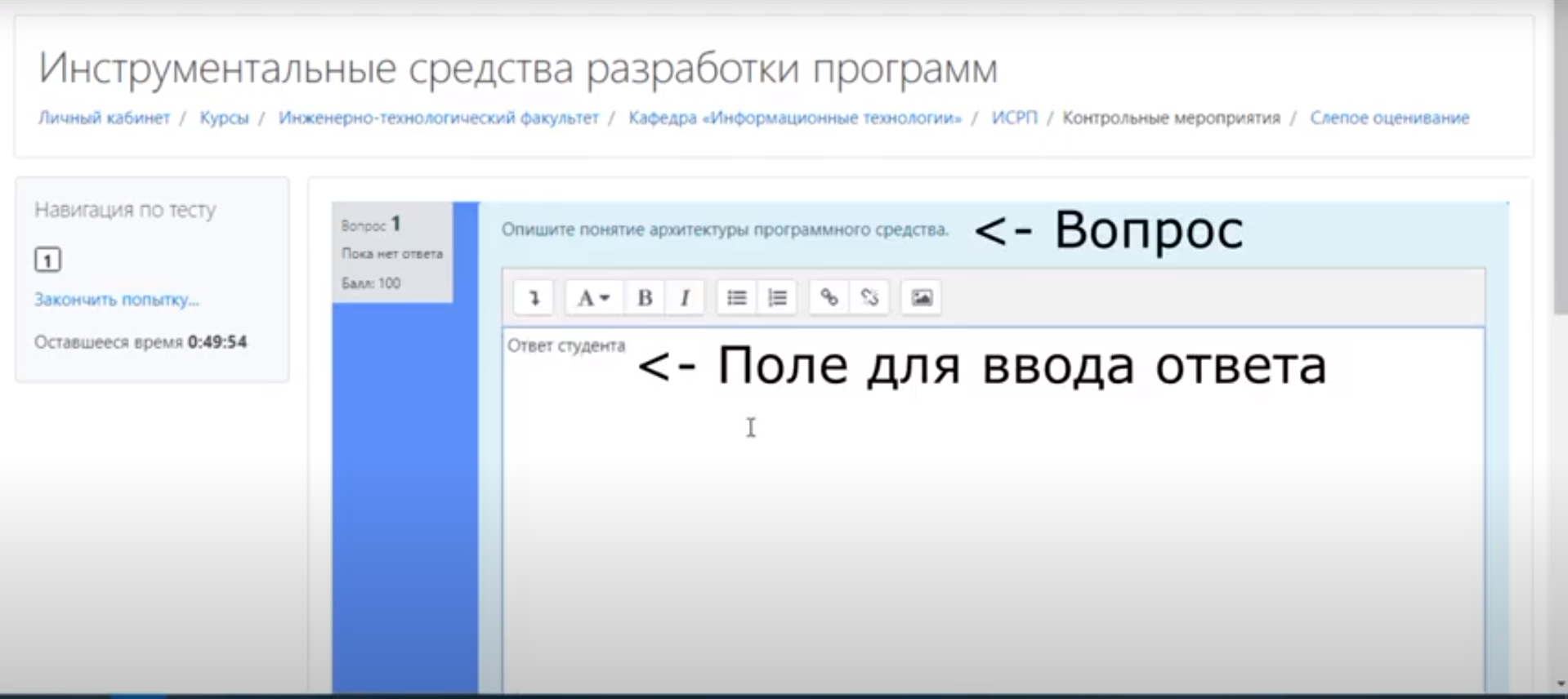 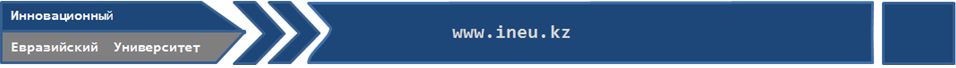 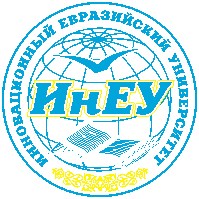 Слепое оценивание.                                          Сдача экзамена без вложения
9
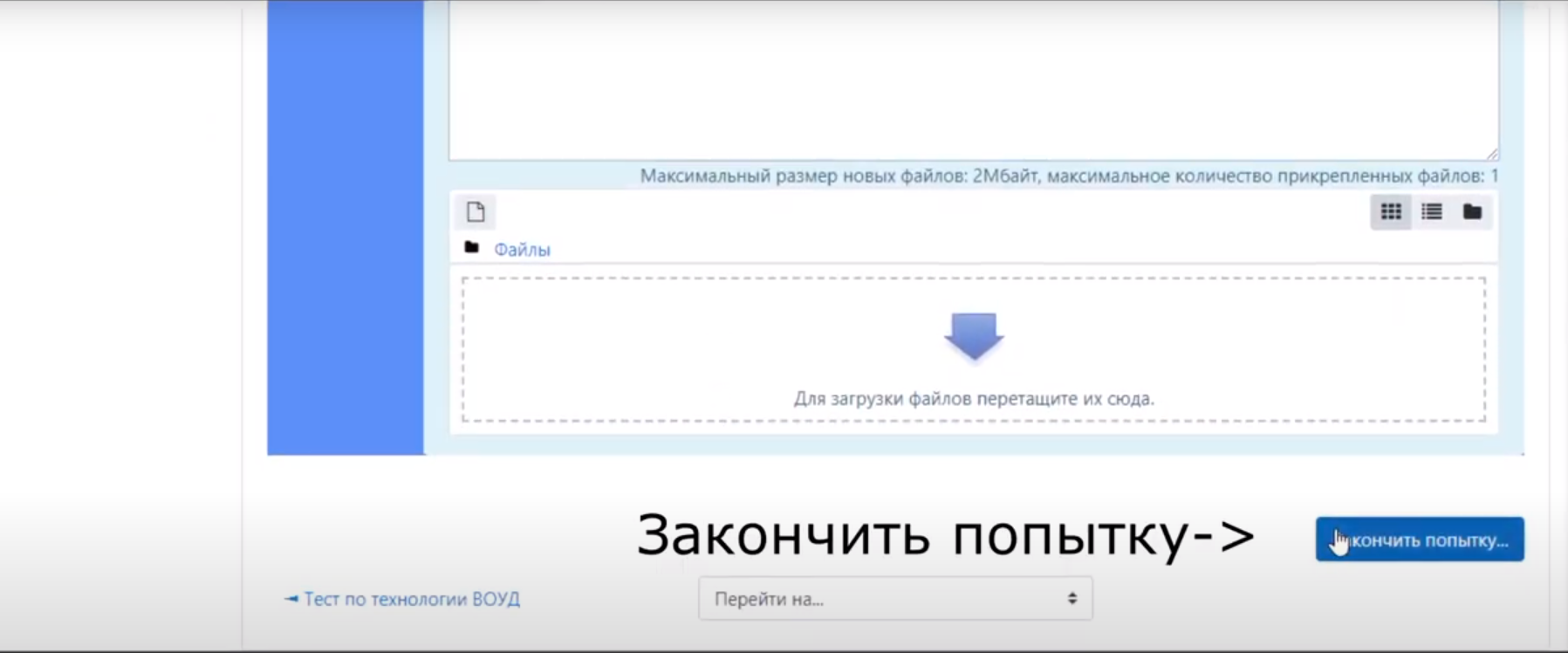 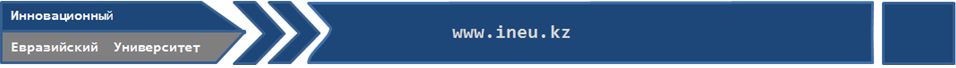 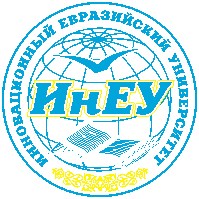 Слепое оценивание.                                          Сдача экзамена без вложения
10
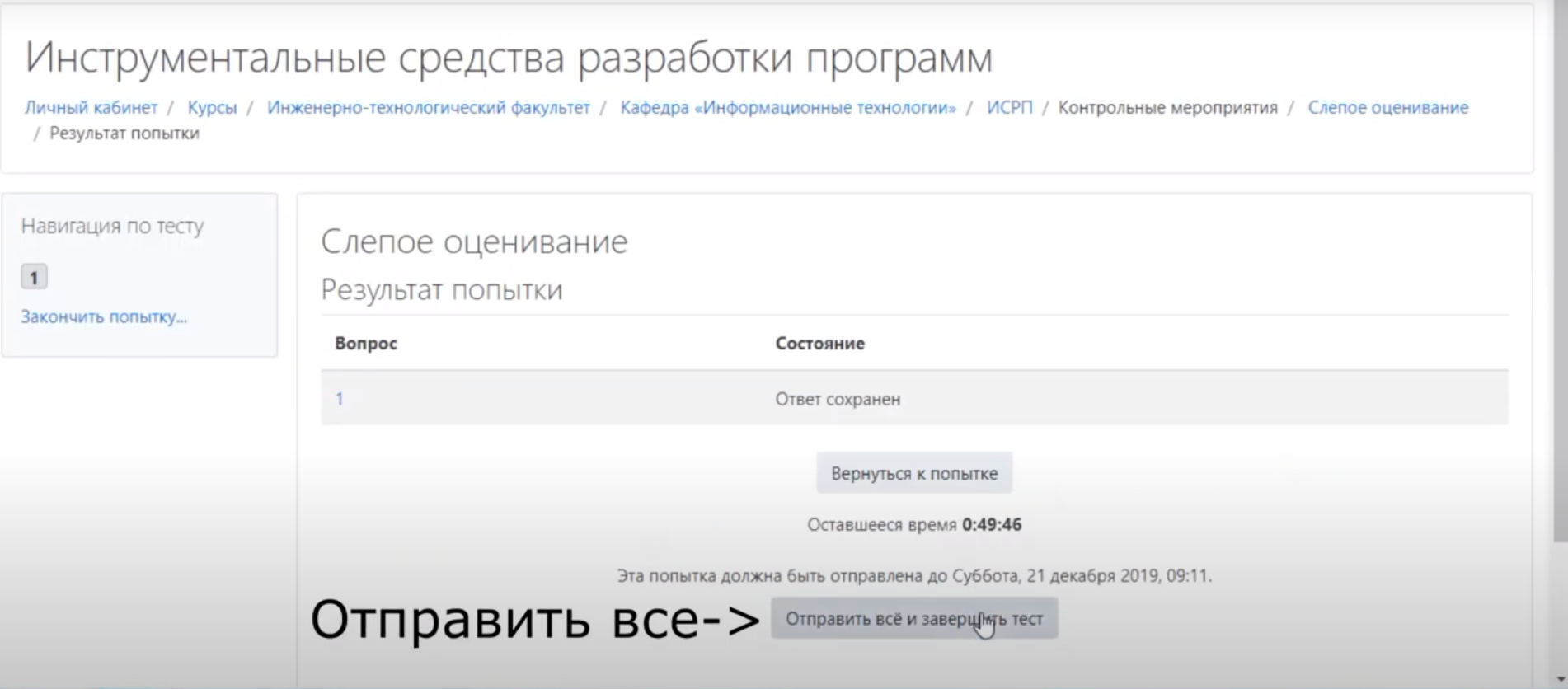 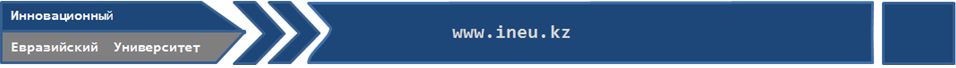 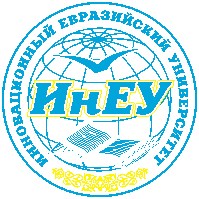 Слепое оценивание.                                          Сдача экзамена без вложения
11
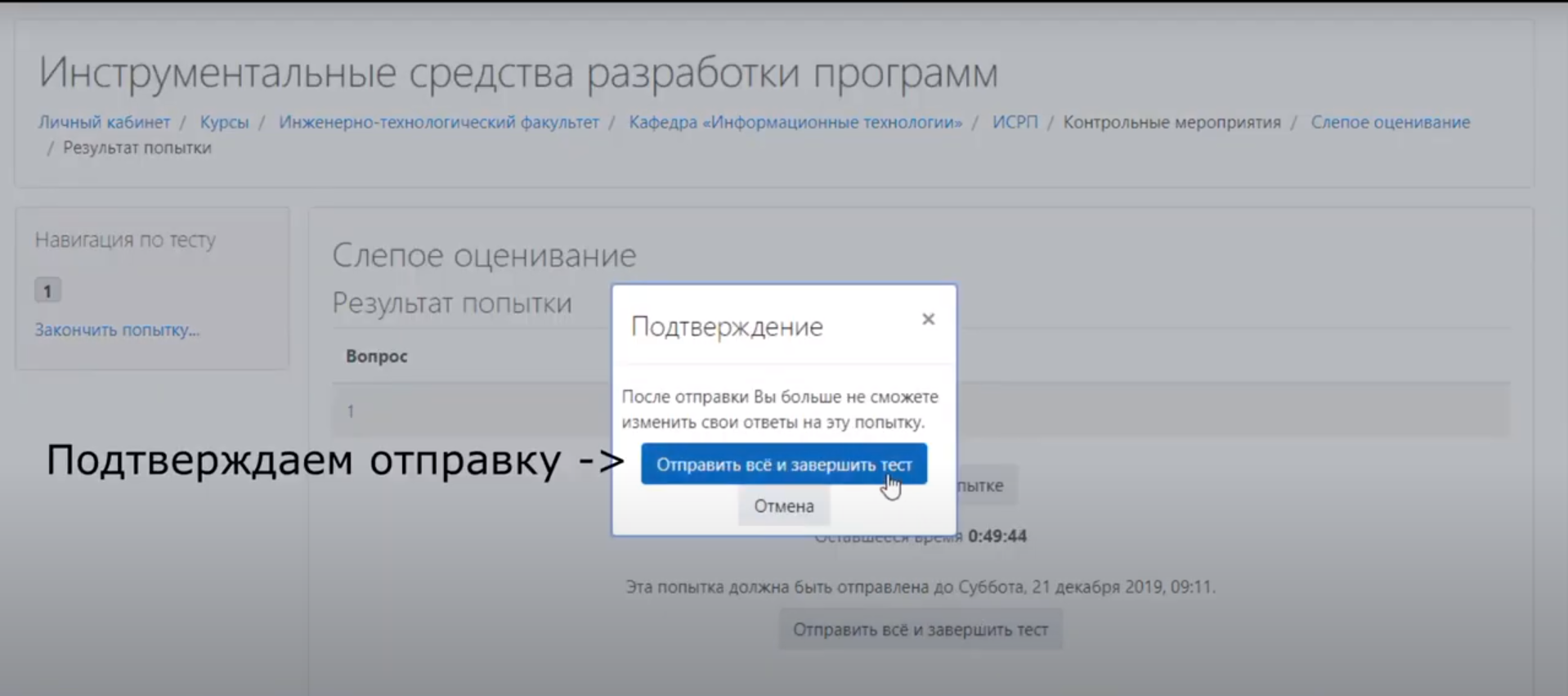 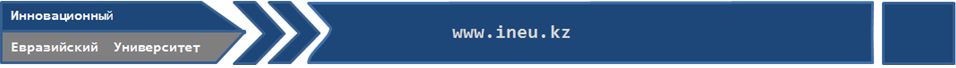 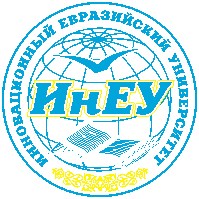 Слепое оценивание.                                          Сдача экзамена без вложения
12
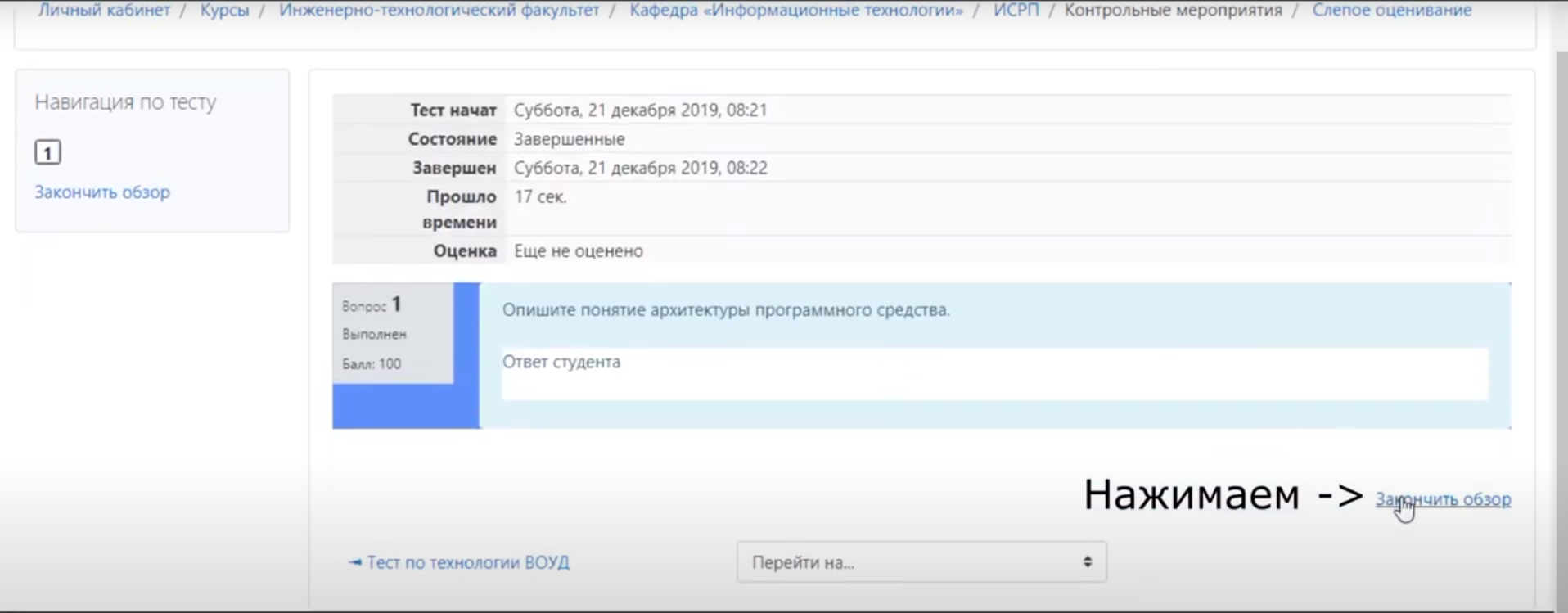 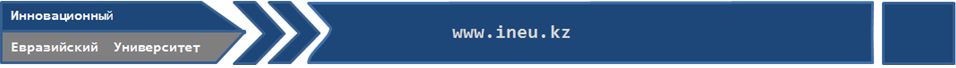 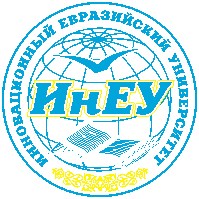 Слепое оценивание.                                          Сдача экзамена без вложения
13
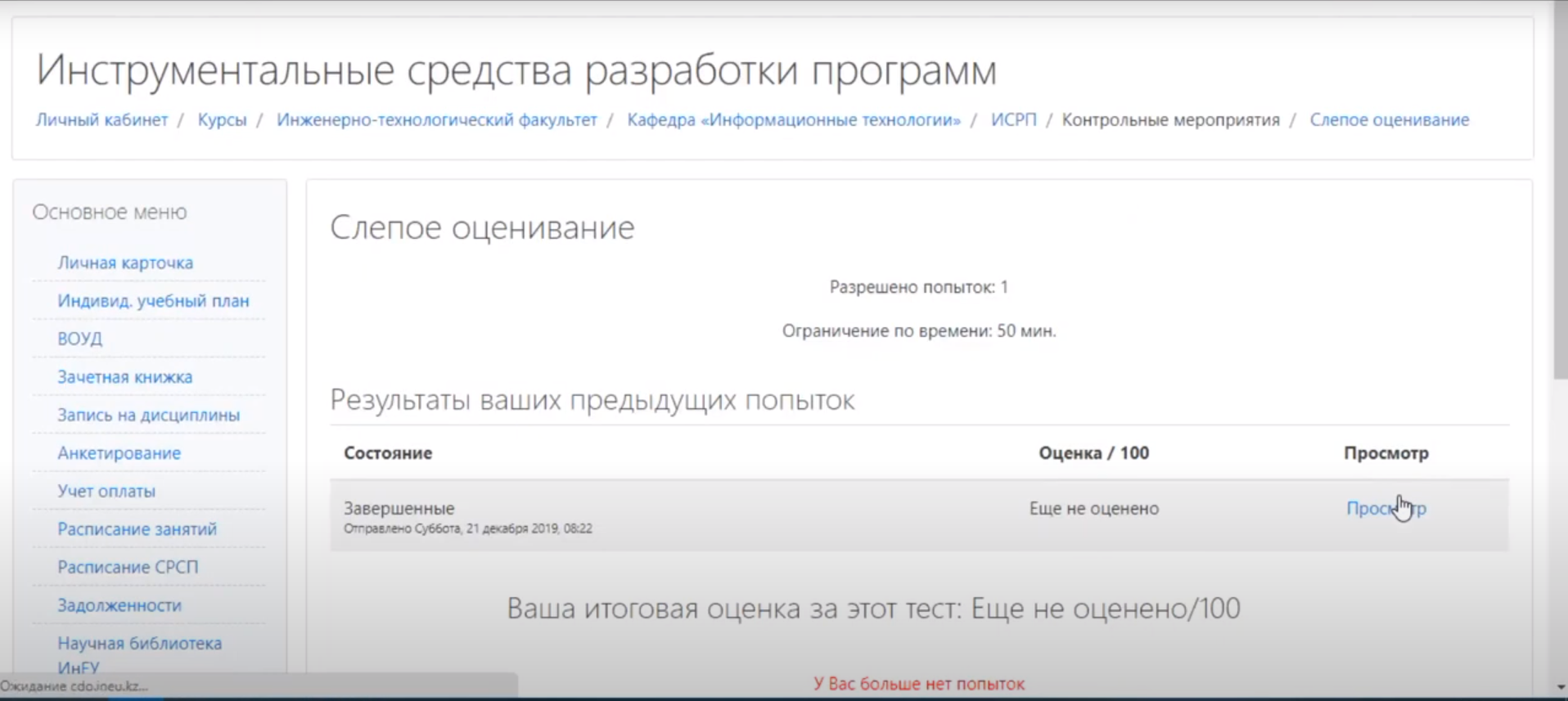 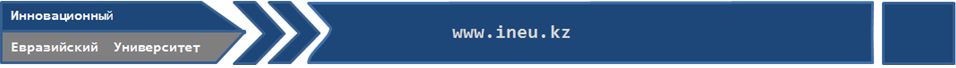 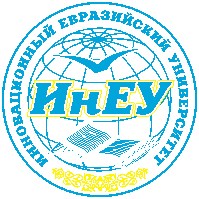 Слепое оценивание.                                           Сдача экзамена с вложением
14
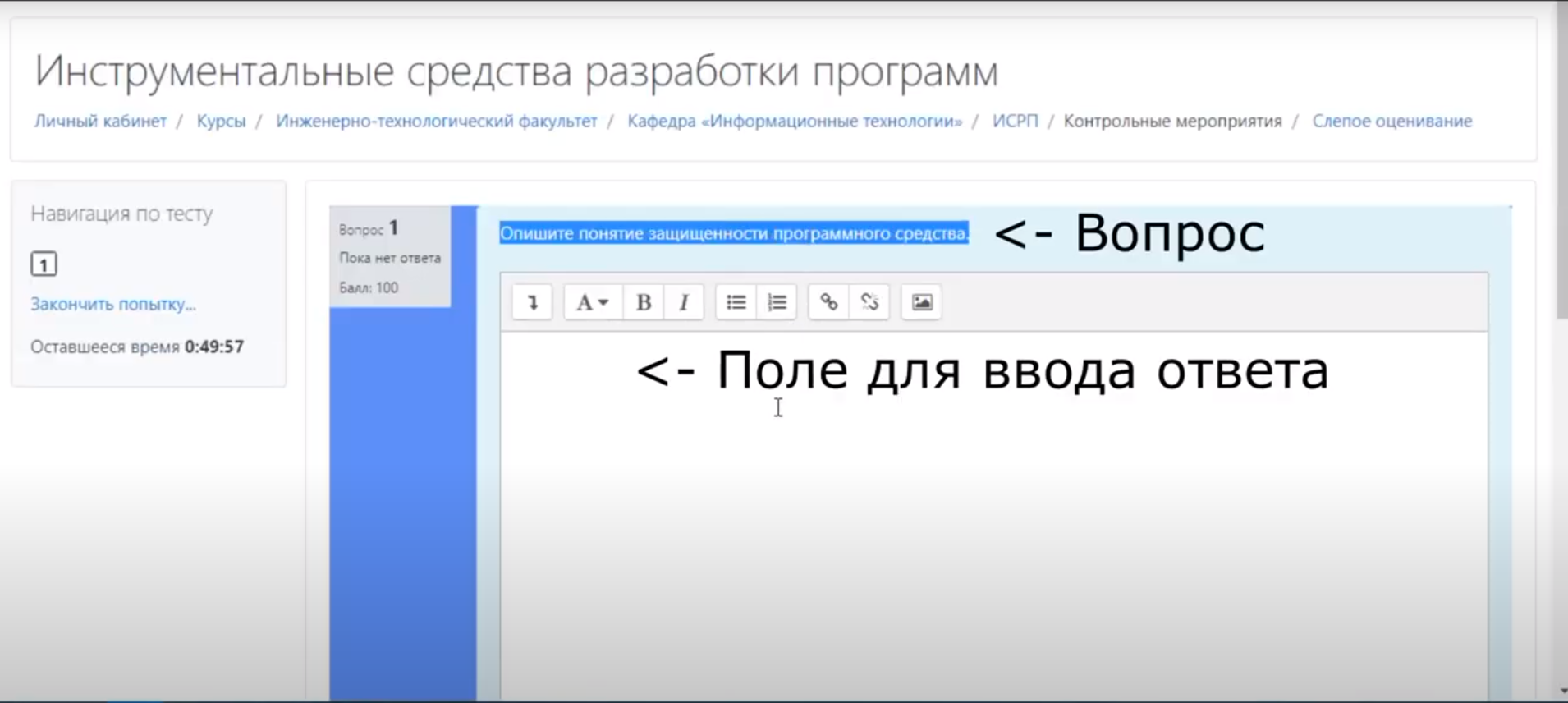 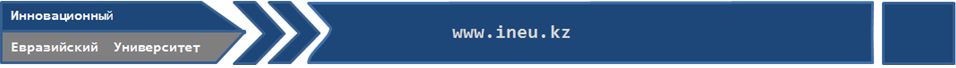 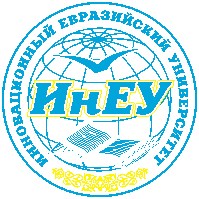 Слепое оценивание.                                           Сдача экзамена с вложением
15
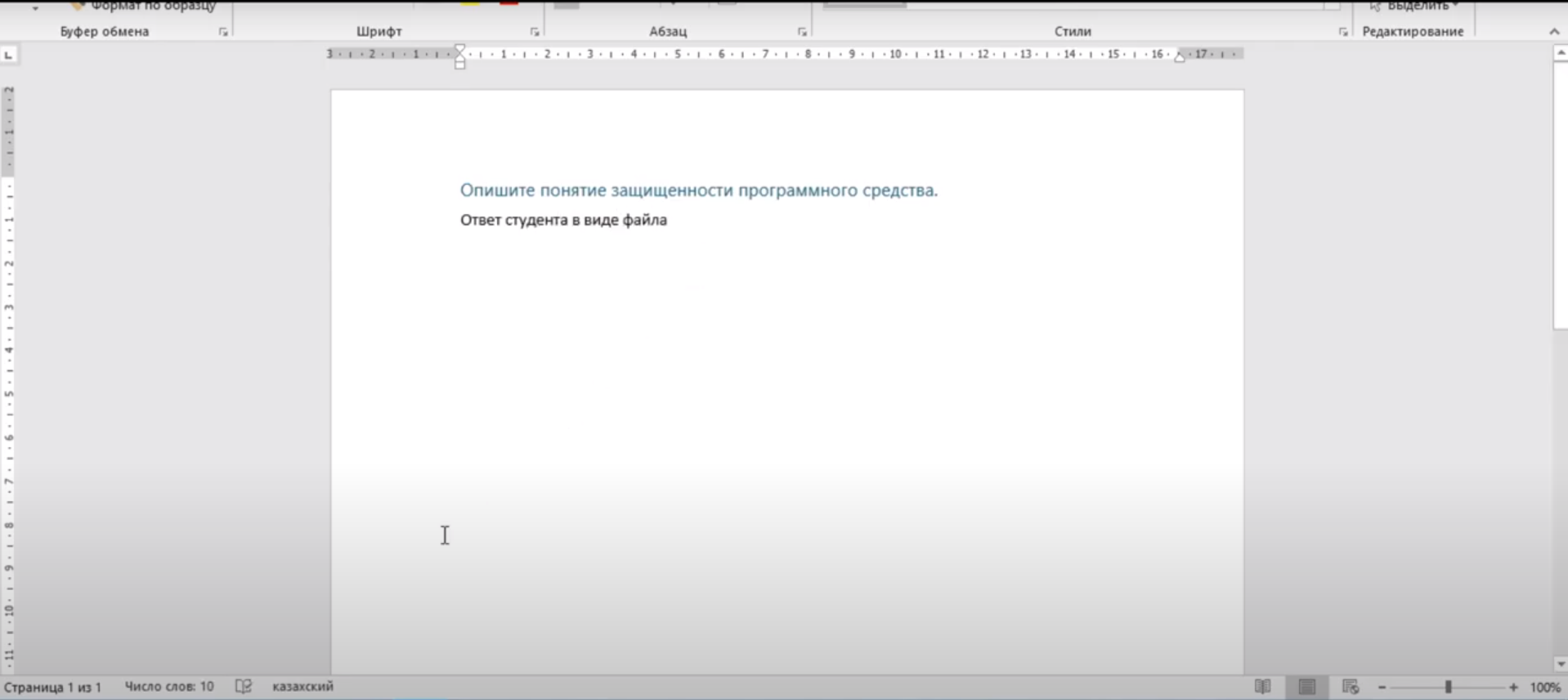 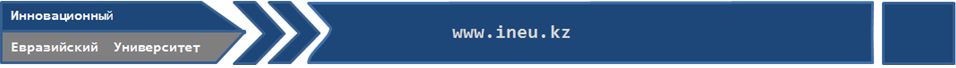 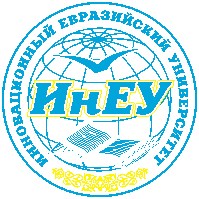 Слепое оценивание.                                           Сдача экзамена с вложением
16
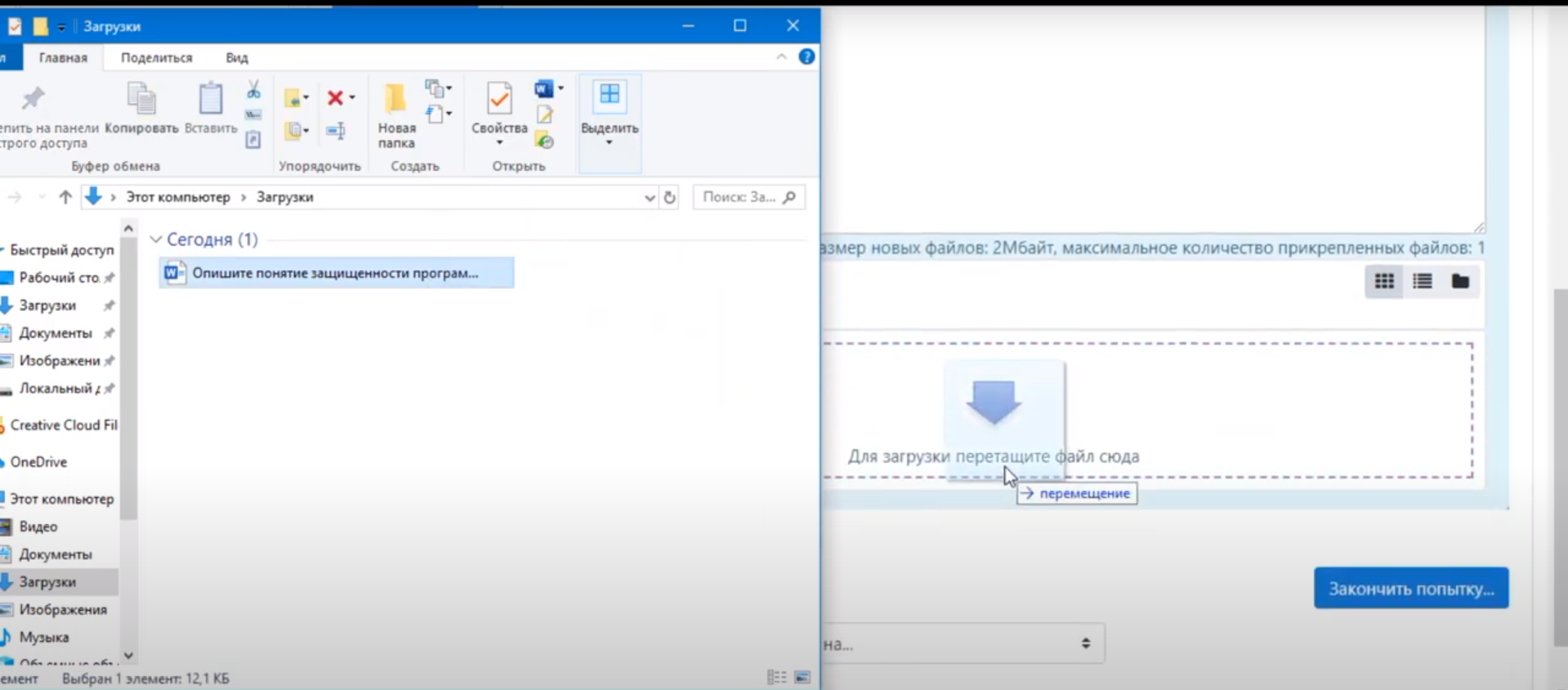 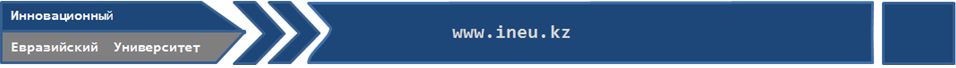 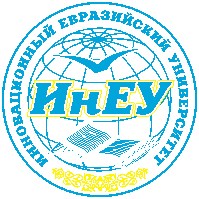 Слепое оценивание.                                          Сдача экзамена с вложением
17
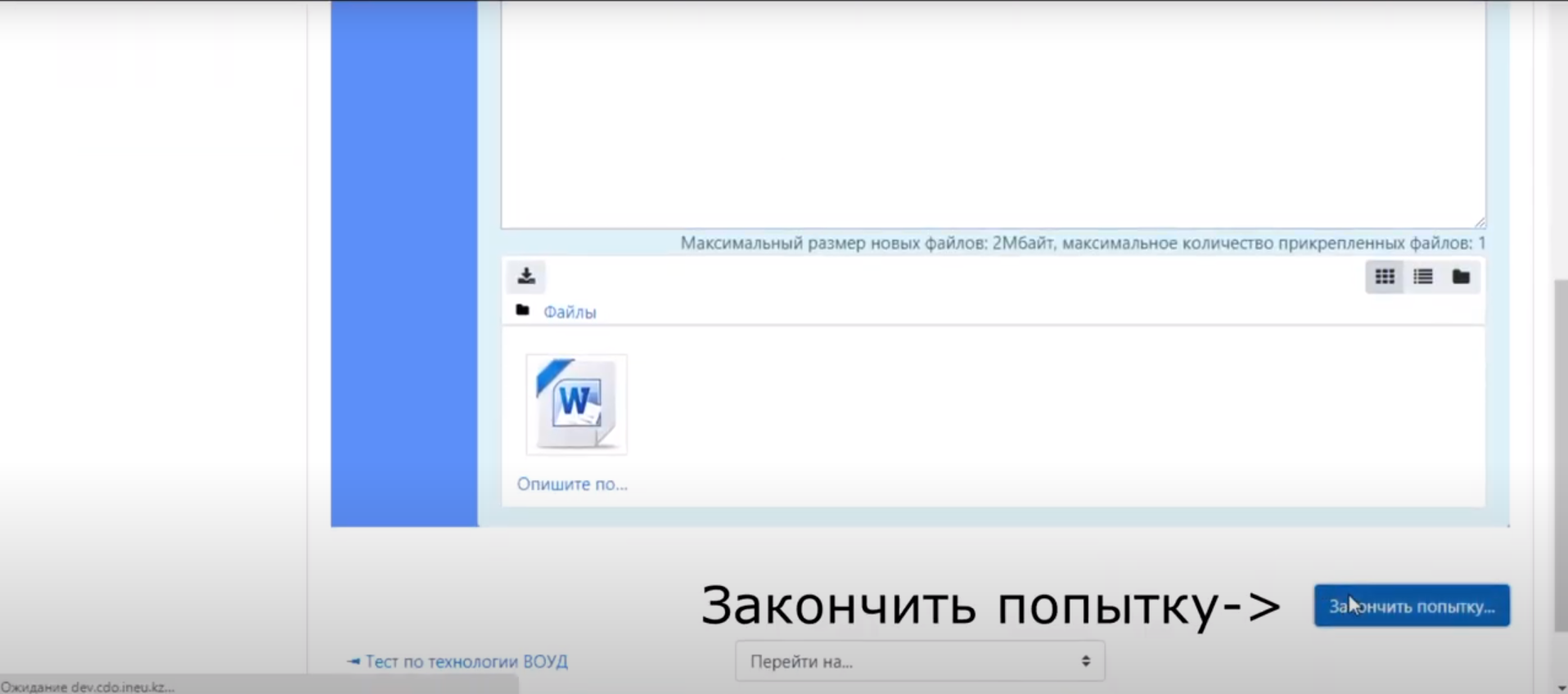 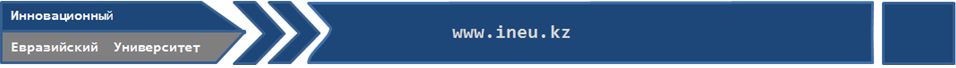 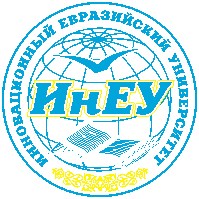 Слепое оценивание.                                           Сдача экзамена с вложением
18
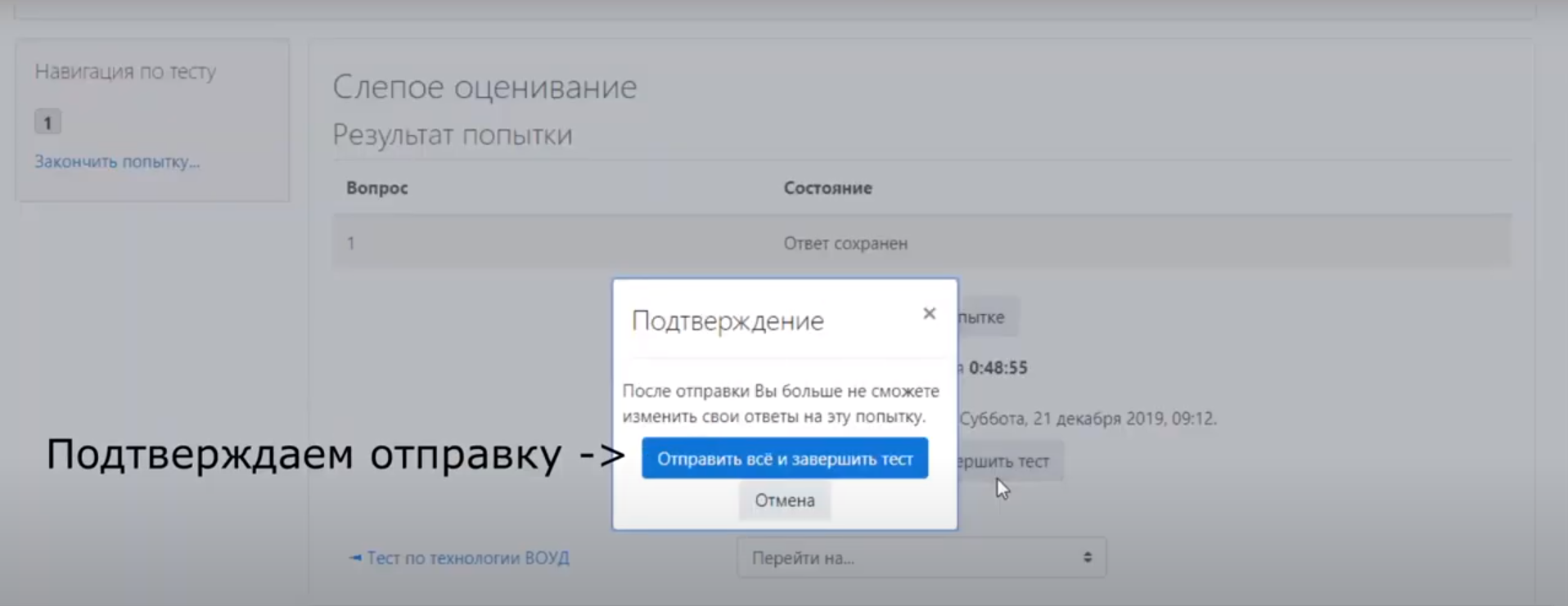 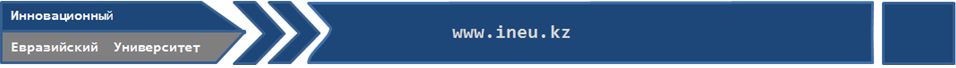 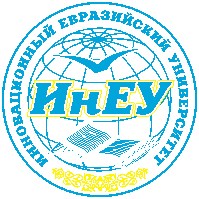 Слепое оценивание.                                           Сдача экзамена с вложением
19
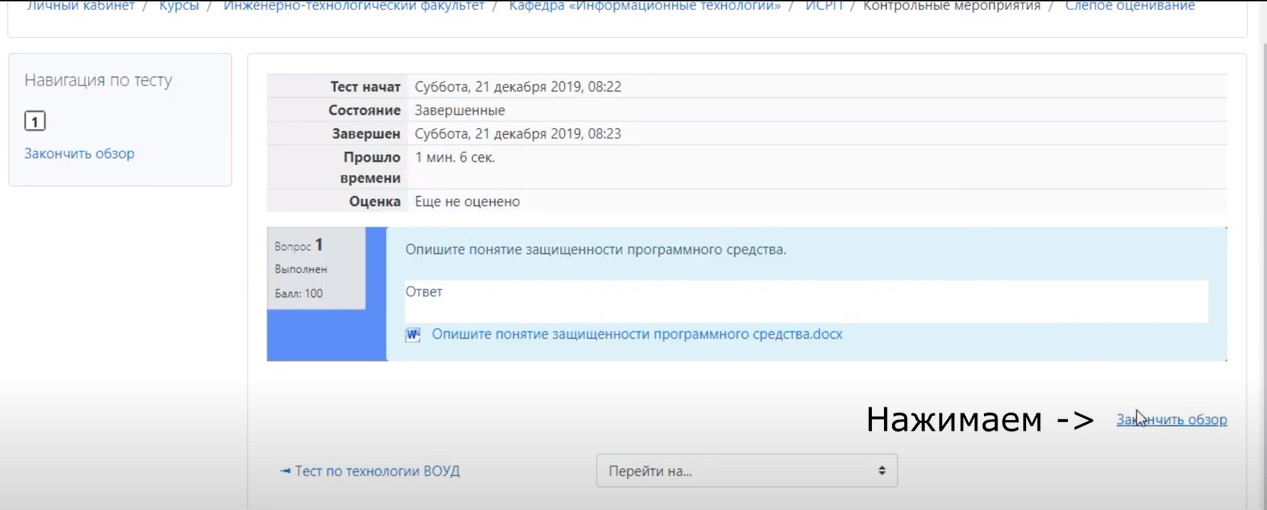 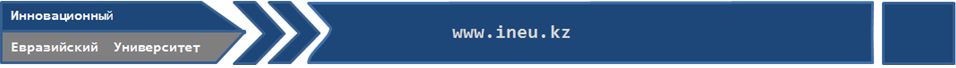 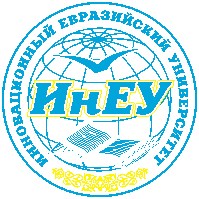 Слепое оценивание.                                              Сдача экзамена с вложением
20
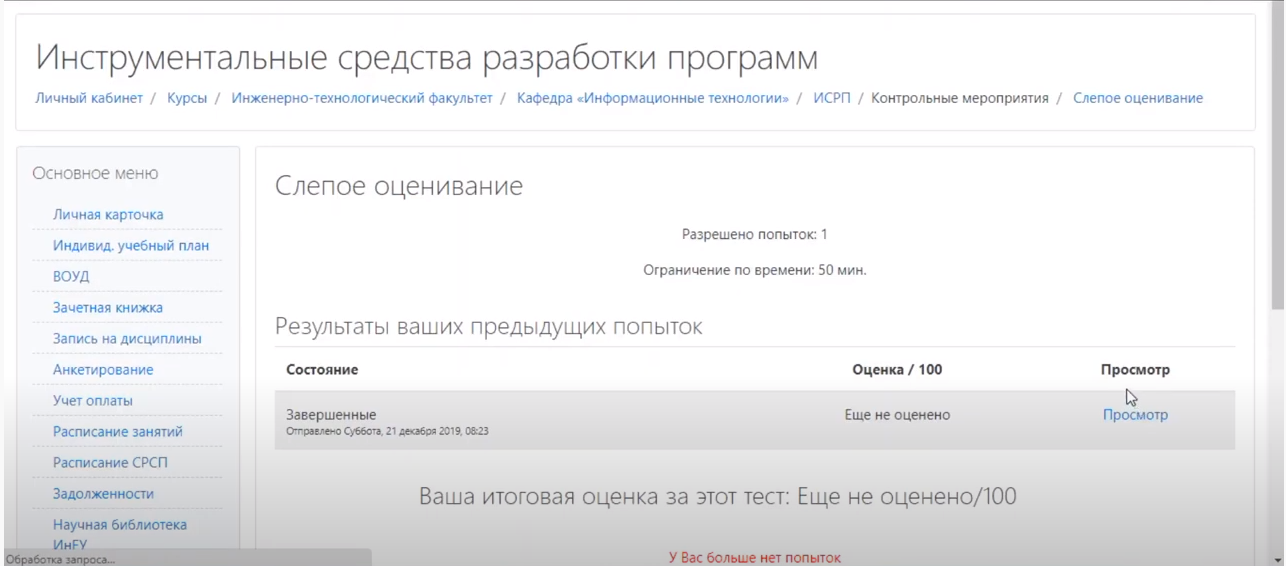 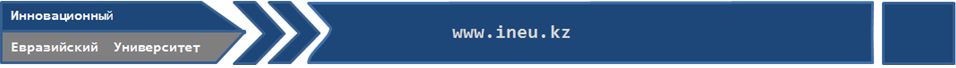 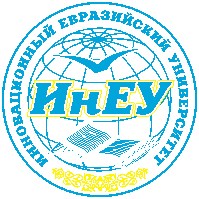 Слепое оценивание. Проверка баллов
21
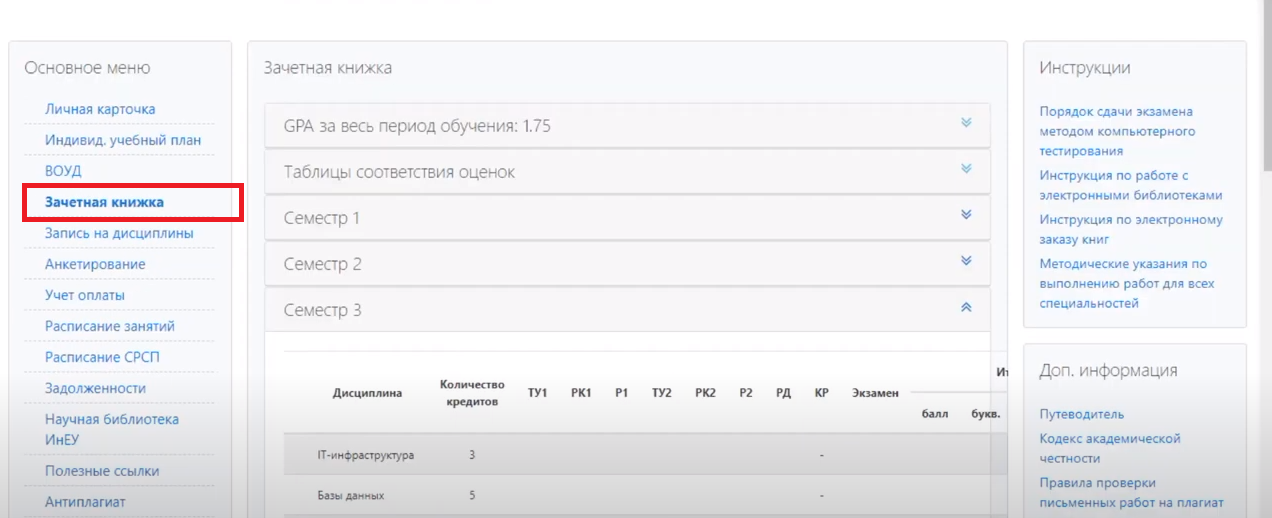 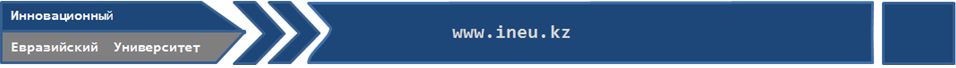 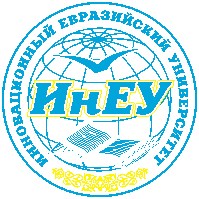 Слепое оценивание. Проверка баллов
22
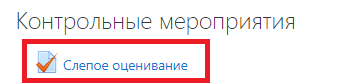 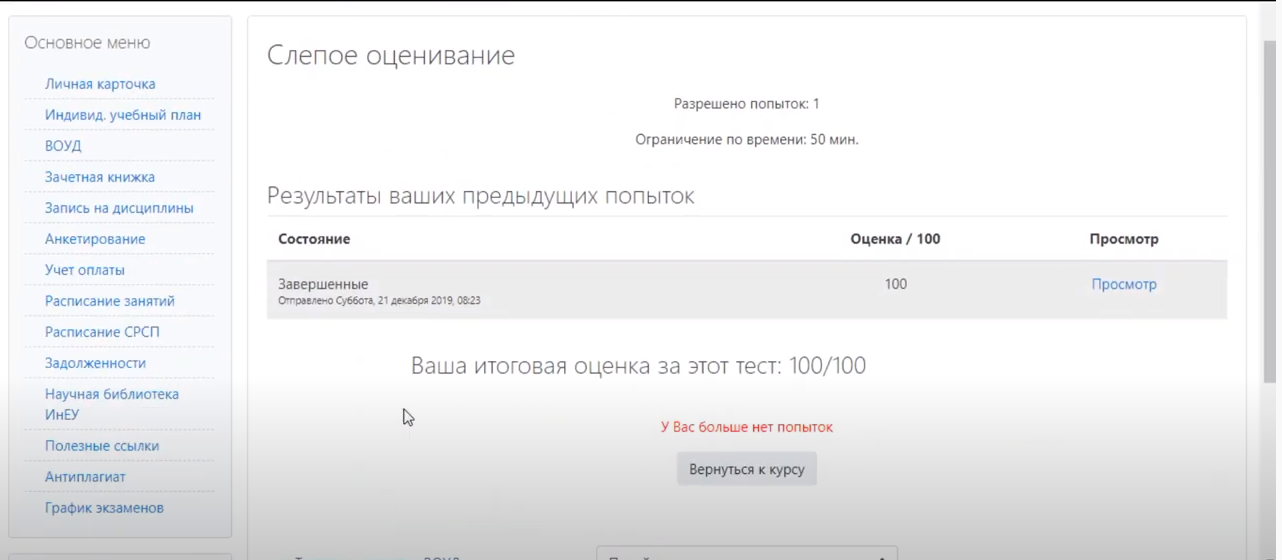 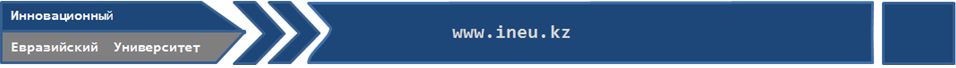 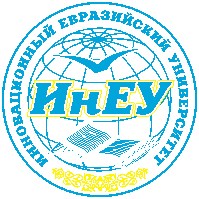 23
Полезные ссылки
Видео для обучающихся:
Слепое оценивание. Сдача экзамена без вложения
https://www.youtube.com/watch?v=jP5uWyWlpqs&feature=youtu.be&ab_channel=%D0%A6%D0%98%D0%A2%D0%98%D0%BD%D0%95%D0%A3
Слепое оценивание. Сдача экзамена с вложением
https://www.youtube.com/watch?v=dFw-oYdHE2I&feature=youtu.be&ab_channel=%D0%A6%D0%98%D0%A2%D0%98%D0%BD%D0%95%D0%A3 
Слепое оценивание. Проверка баллов
https://www.youtube.com/watch?v=0HHwJeCdbTE&feature=youtu.be&ab_channel=%D0%A6%D0%98%D0%A2%D0%98%D0%BD%D0%95%D0%A3
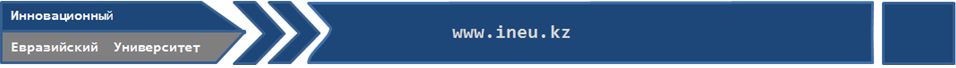 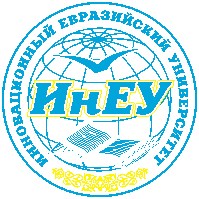 24
БЛАГОДАРЮ ЗА ВНИМАНИЕ!
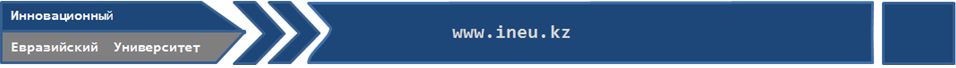 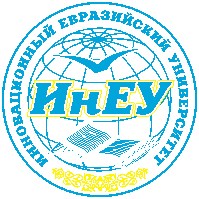